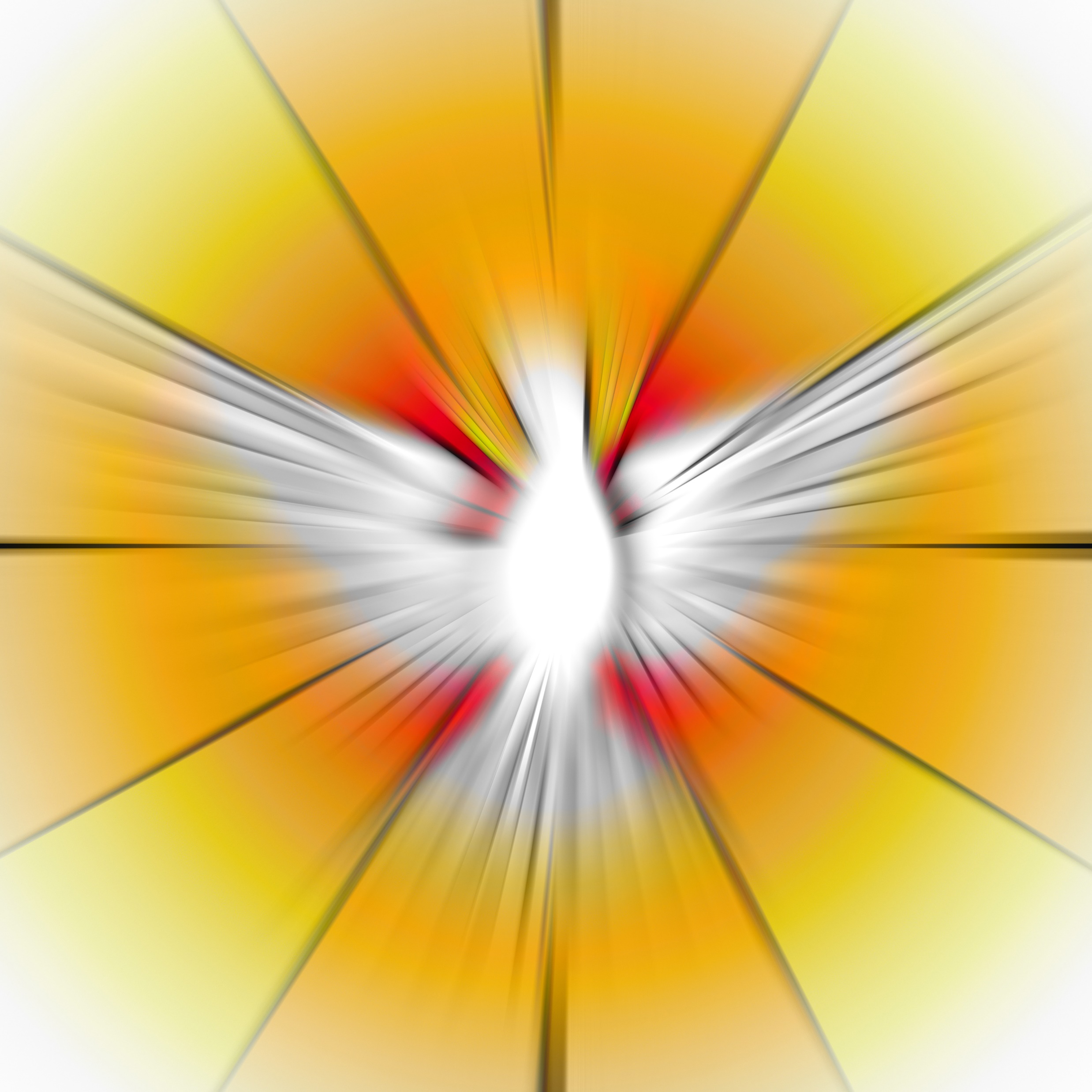 “You will be my witnesses in Jerusalem, in all Judea and Samaria, and to the ends of the earth.”Acts 1:8
Western Wisconsin District Mission Board
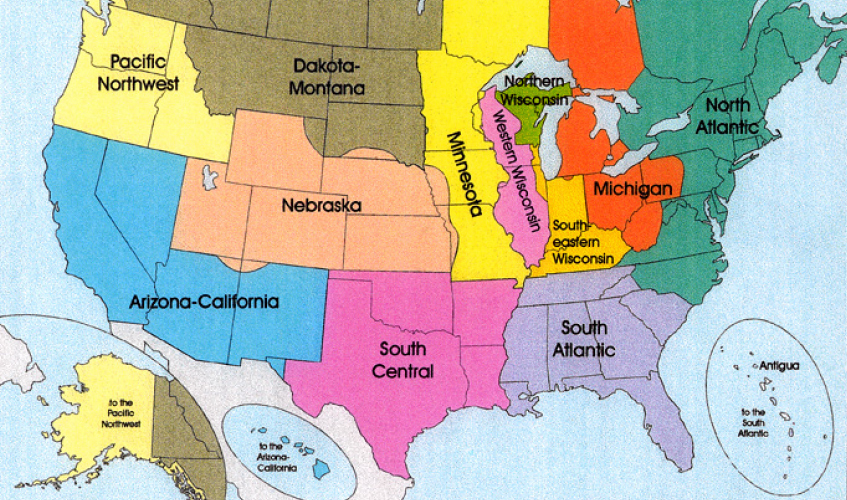 Pastor Jeffery Mahnke (Chairman)
- St Peter’s, Schofield
John Deglow 
- St Mark’s, Watertown 
Ron Demulling 
- St John’s, Cornell
Pastor Paul Schupmann 
- St John’s, Juneau
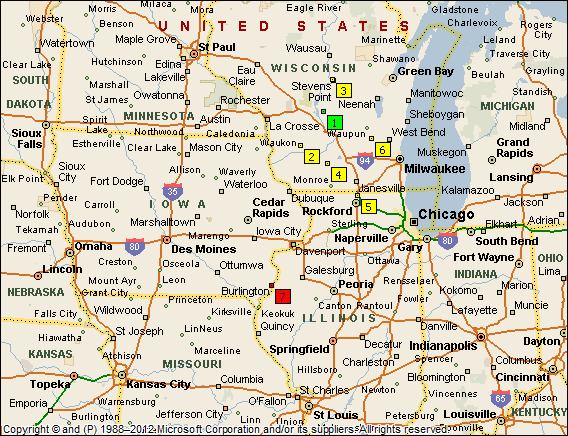 Missions Being Highlighted Today
1 Adams, WI – St. Paul’s
2 Richland Center, WI
3 Stevens Point, WI – The Word
4 Mt. Horeb, WI – Good News
5 Roscoe, IL - Amazing Grace
6 Horicon, WI- St. John’s
7 Burlington, IA – Our Savior
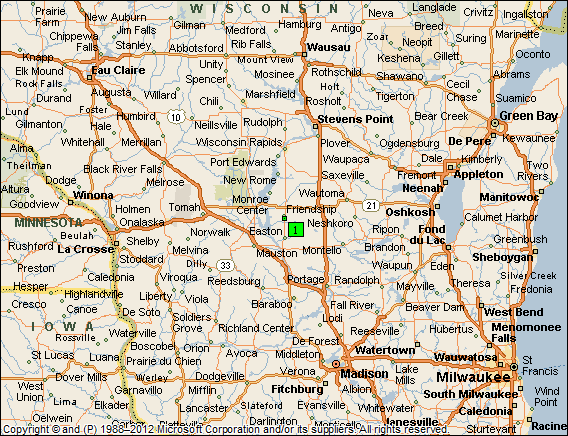 St. Paul’s Ev. Lutheran Church
Adams, WI
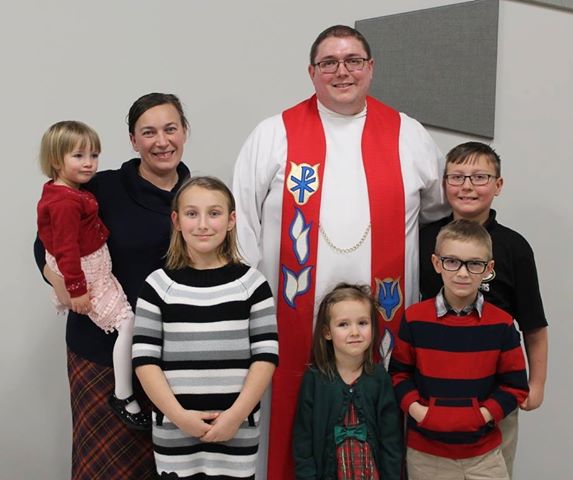 Pastor Sellnow was installed at St. Paul's Lutheran Church in January of 2018.
PASTOR JASPER SELLNOW
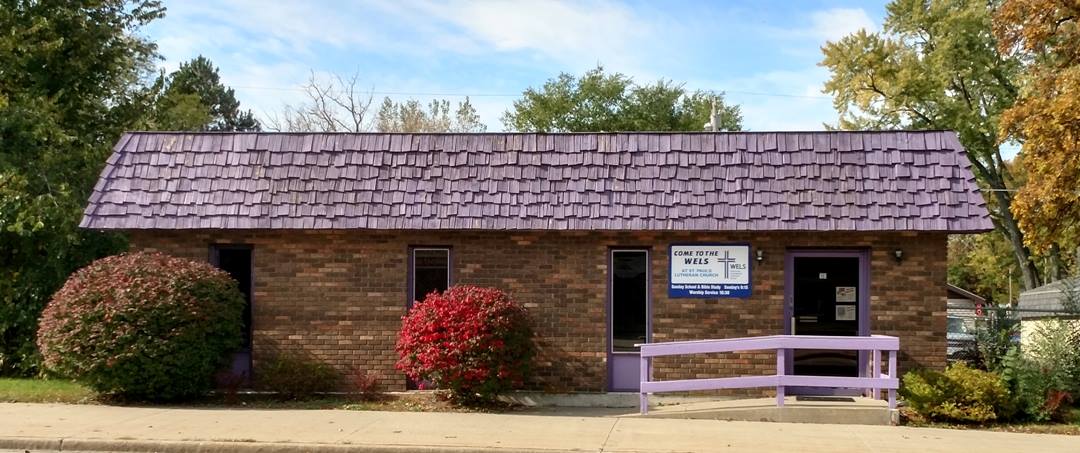 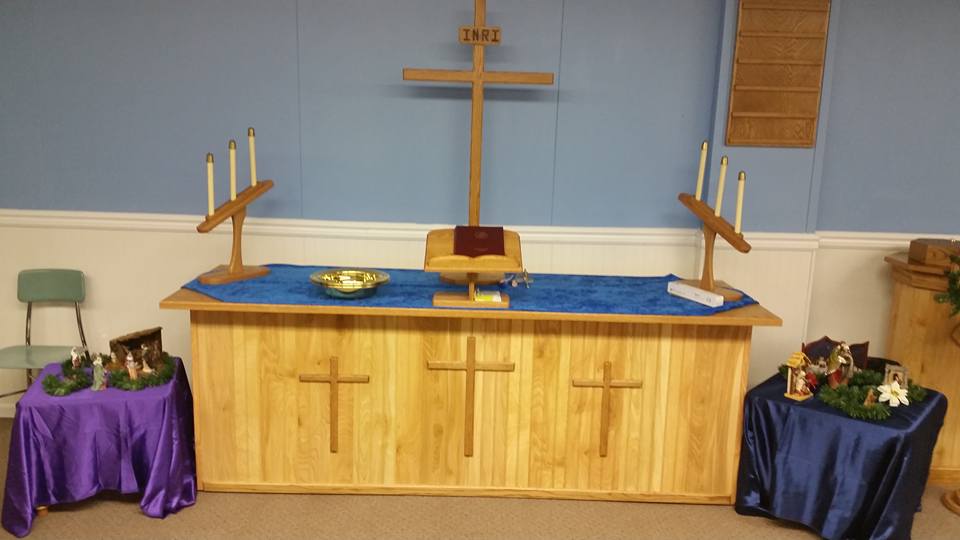 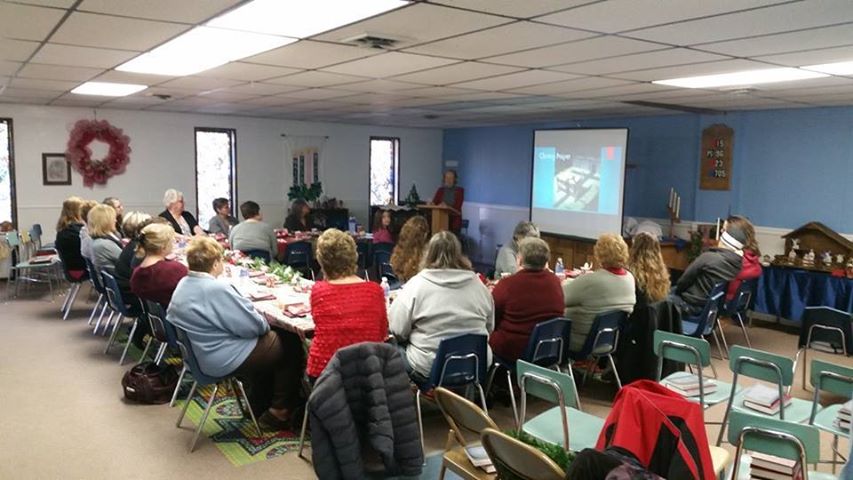 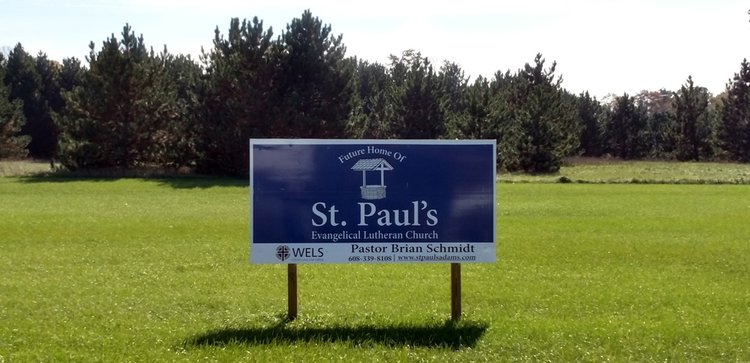 St. Paul's has purchased land across from the Adams County Fairgrounds in Friendship to build a new church building. St. Paul’s is looking at breaking ground in 2019 or 2020.
ADAMS NEW CHURCH BUILDING PROJECT
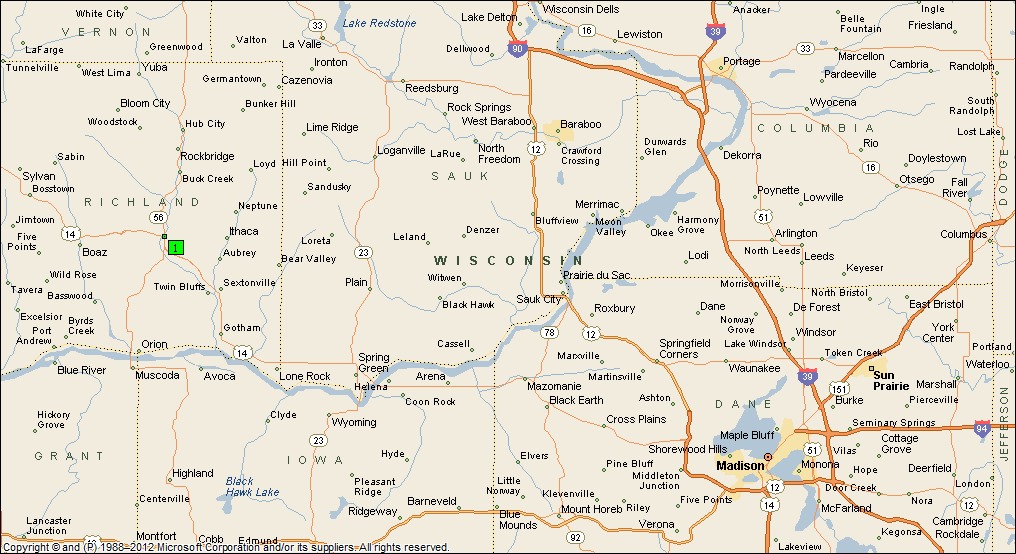 Richland Center, WI
Pastor Daniel Lewig and wife Amanda…installed Dec 2015
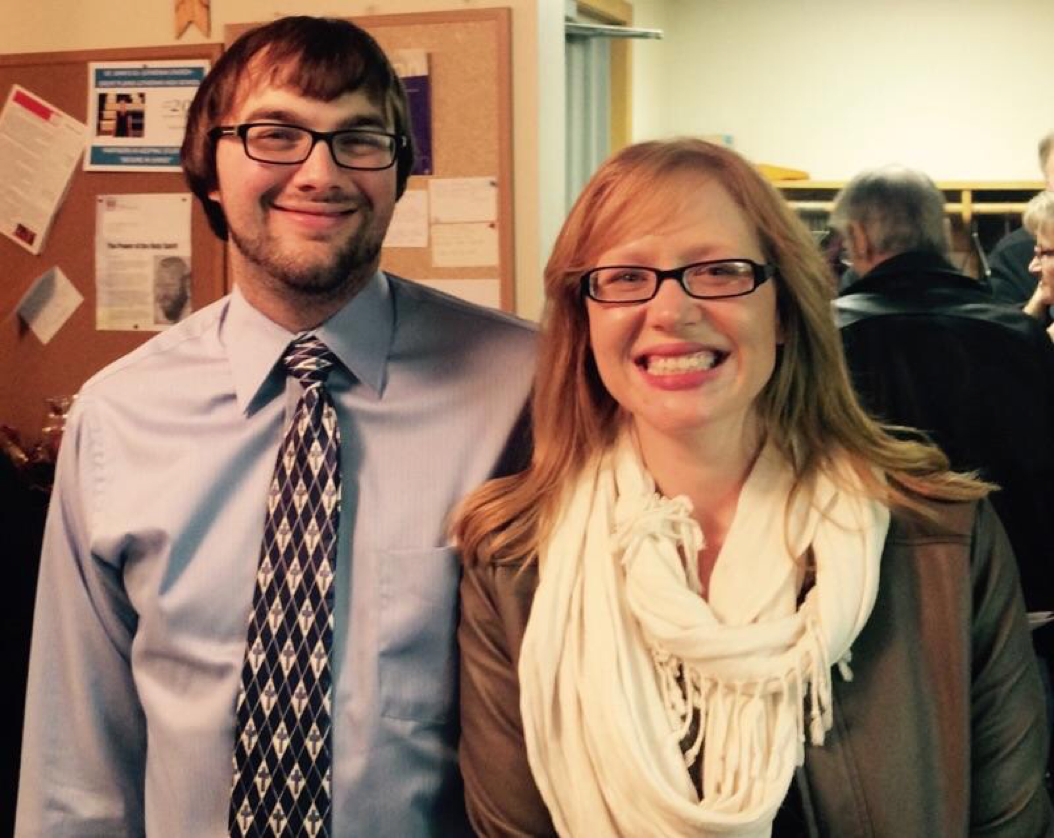 Dual Parish StatsNot large congregations or budgets
St John's - HillpointAvg Sunday attendance: 55
Yearly budget:  
  $65,000
Trinity - Lime RidgeAvg Sunday attendance:  30
Yearly budget:  
 $25,000
Easter For Kids 2018
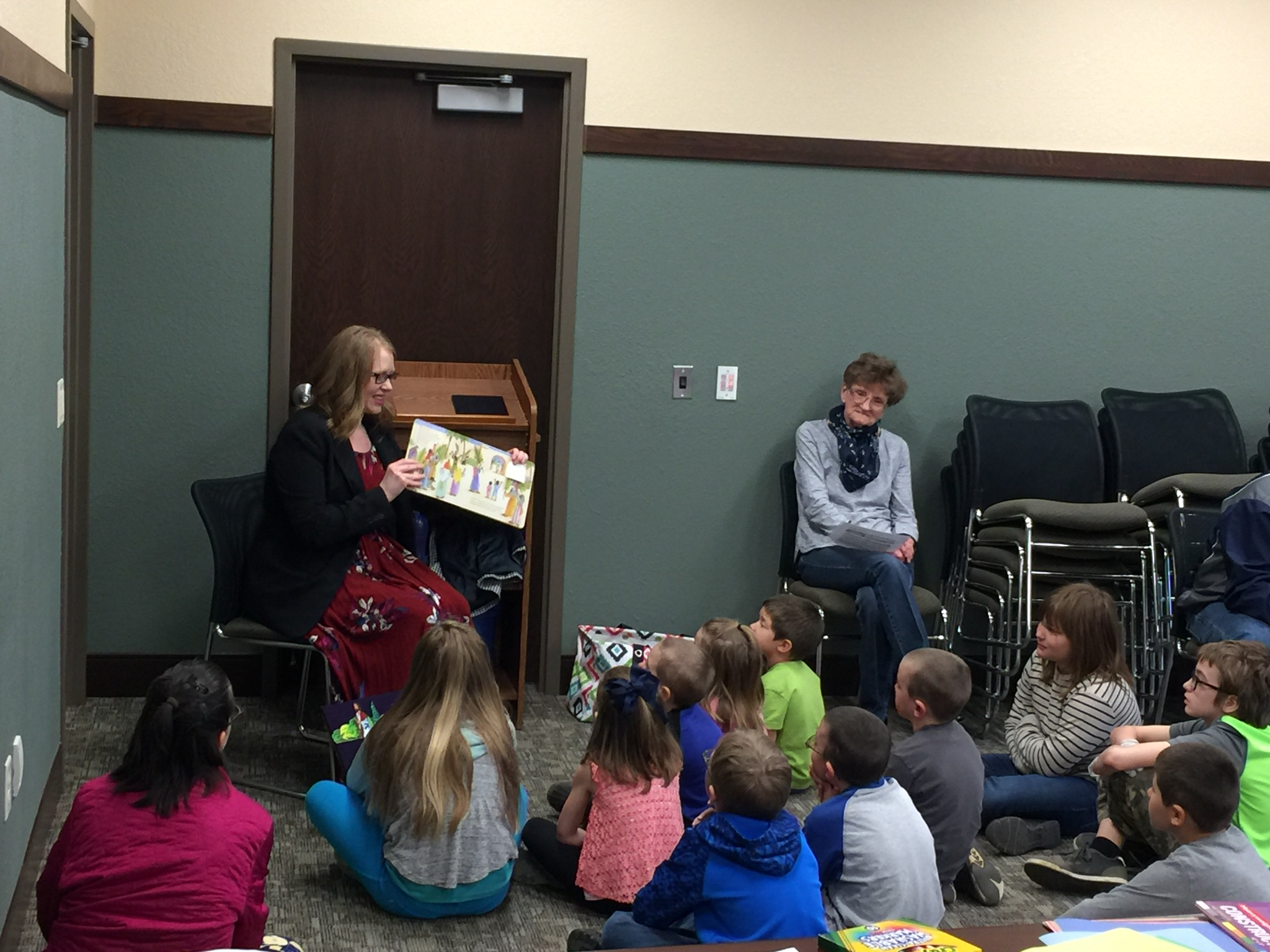 (3rd year hosting event--gone from 25 to 40 to 65 children...counting parents, 100 people in attendance this year, 2/3 do not have church homes)
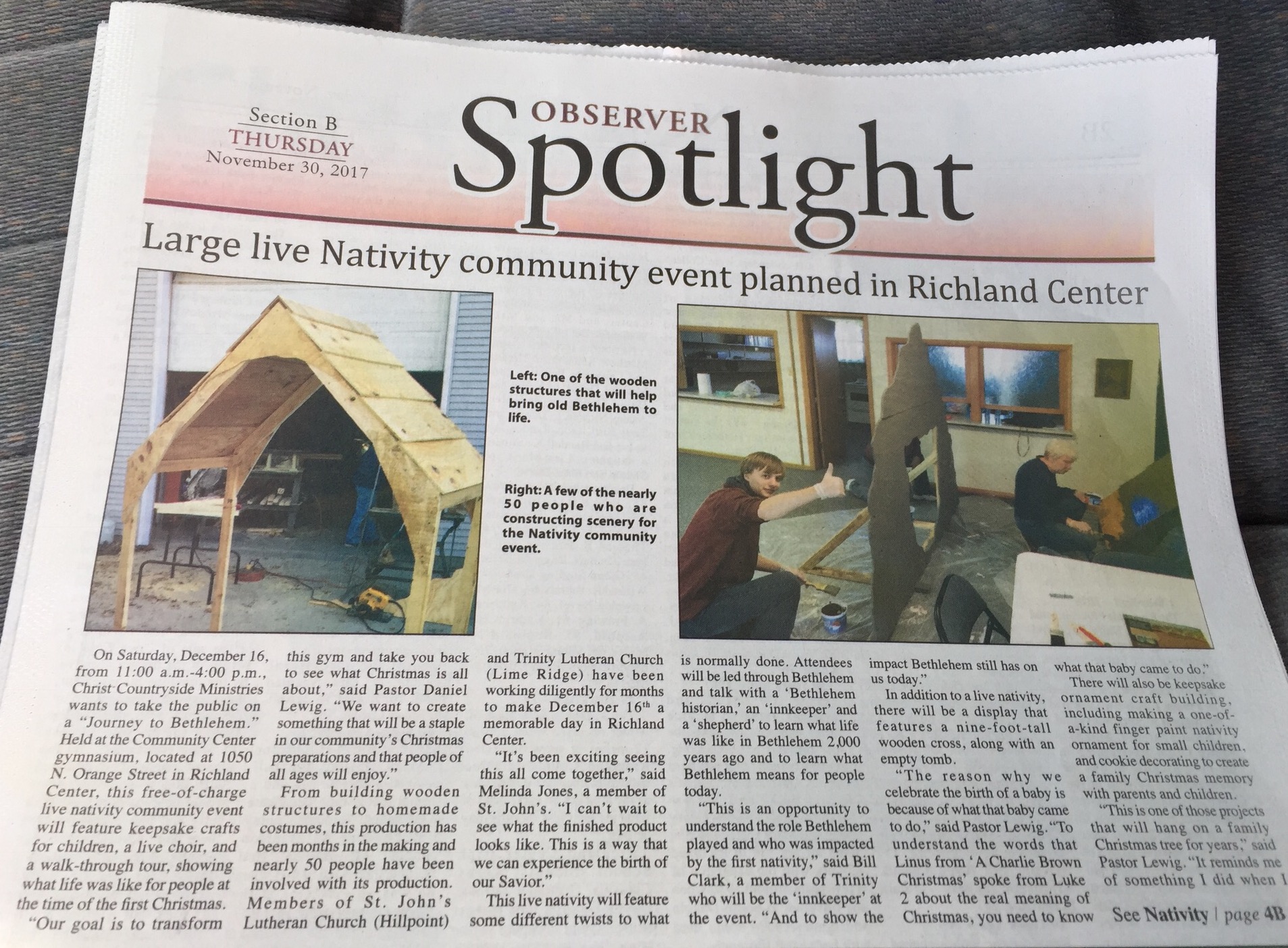 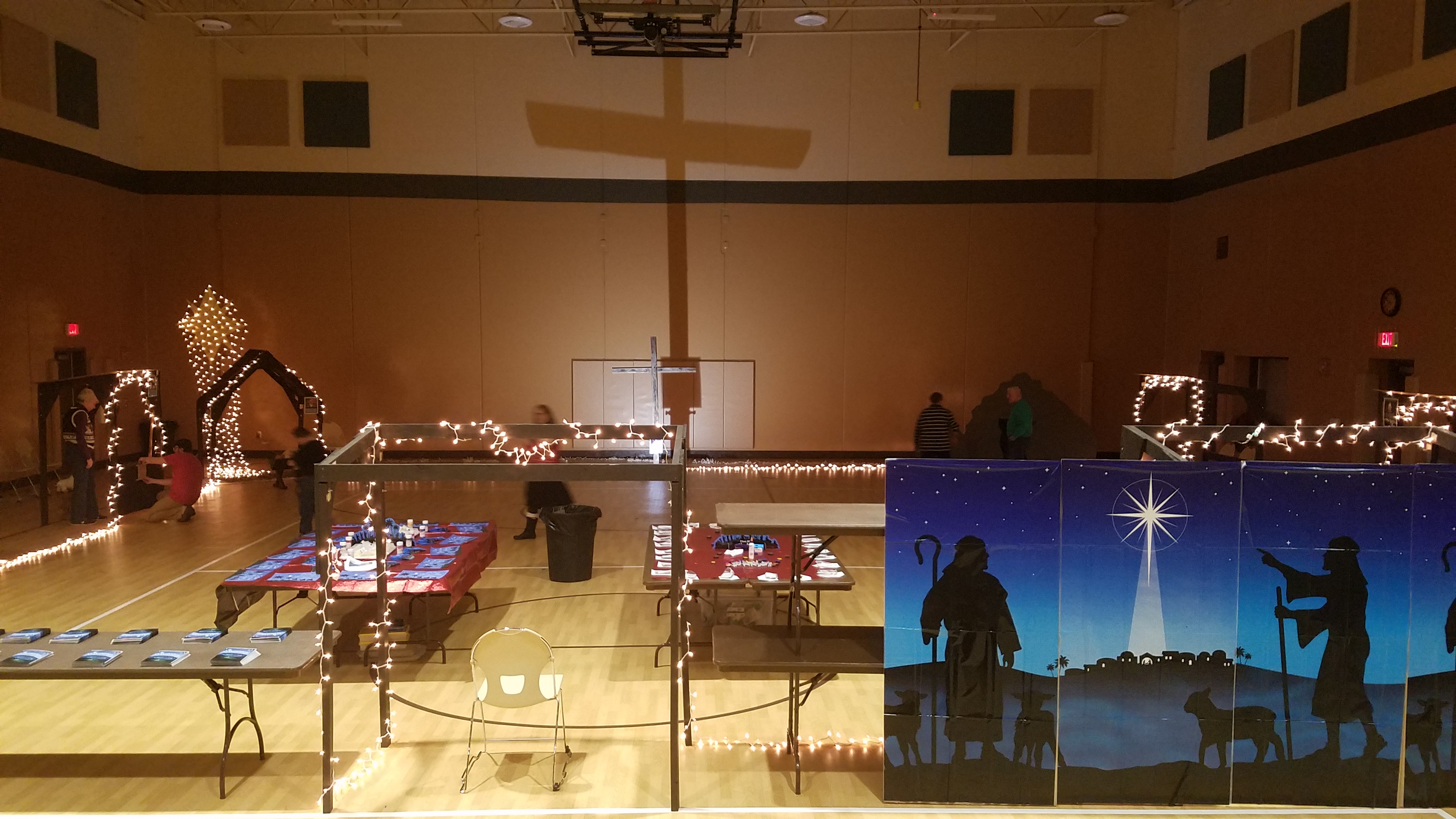 400 people attended event, including 
75 new prospects!)
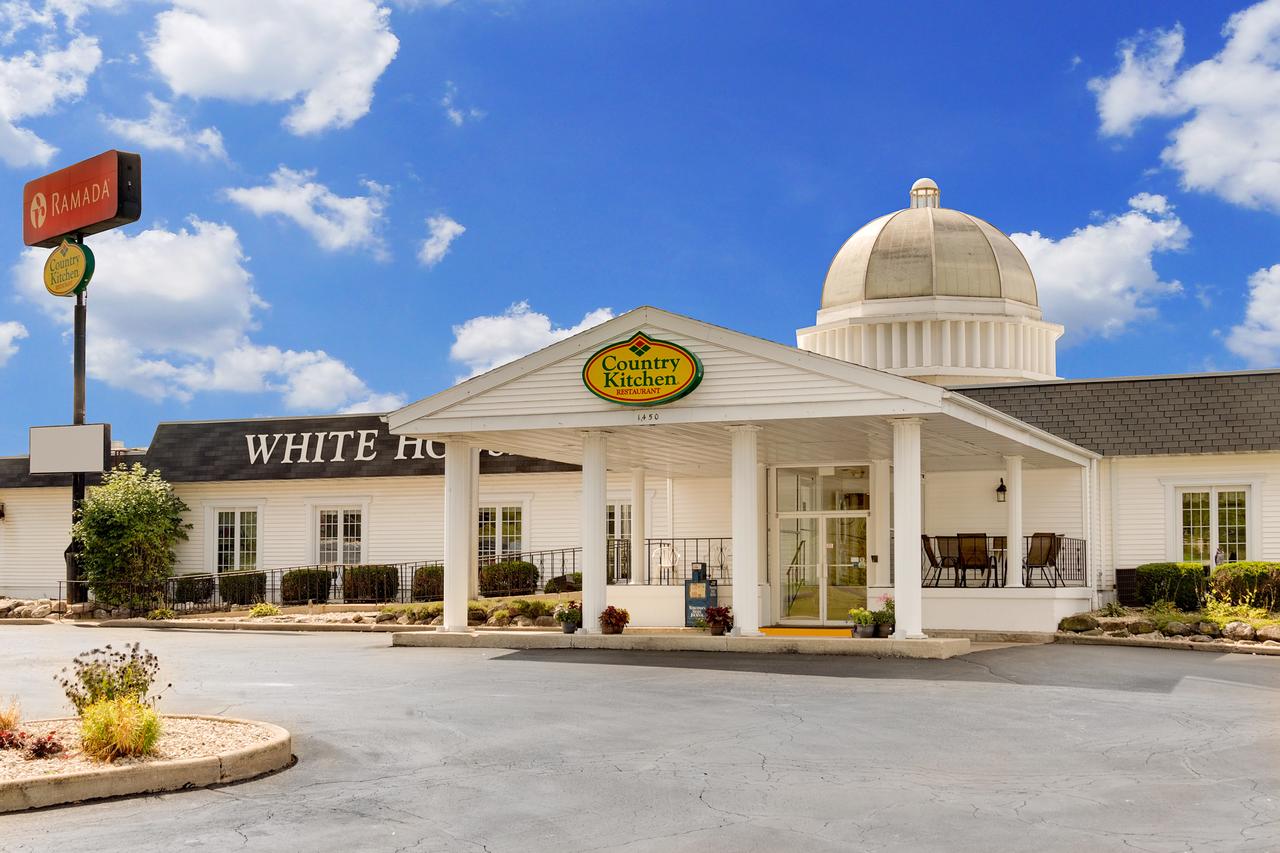 (5-10 members attend Bible Class here, as well as 3 prospects)
Upcoming Ministry Plans – Pray For Us!
Hosting week-long STEM Camp in July
Starting a Mornings With Mommy program in Fall

Requesting subsidized mission status to start worship services in Fall of 2019
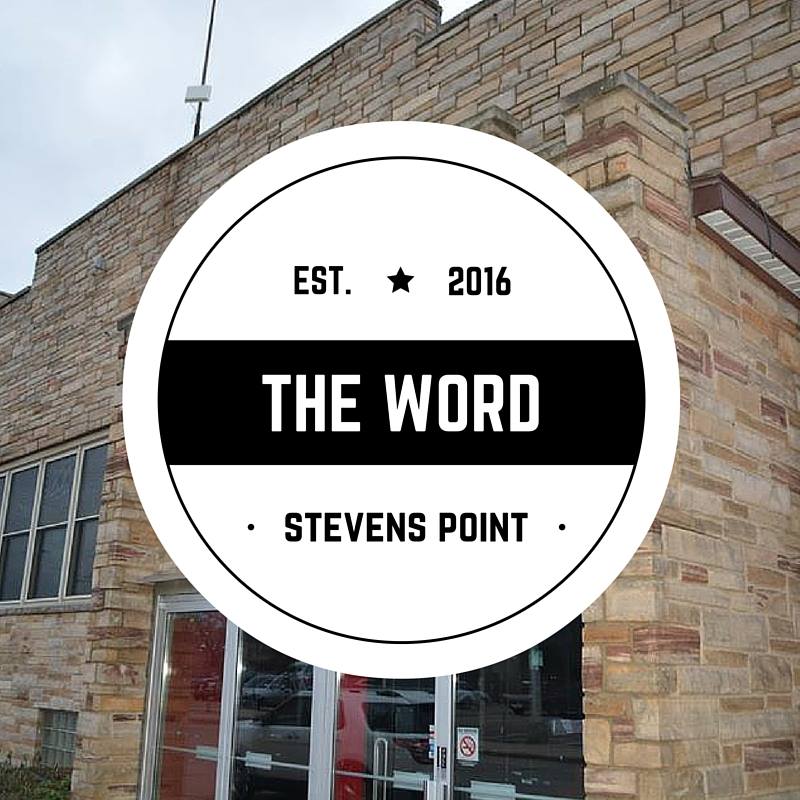 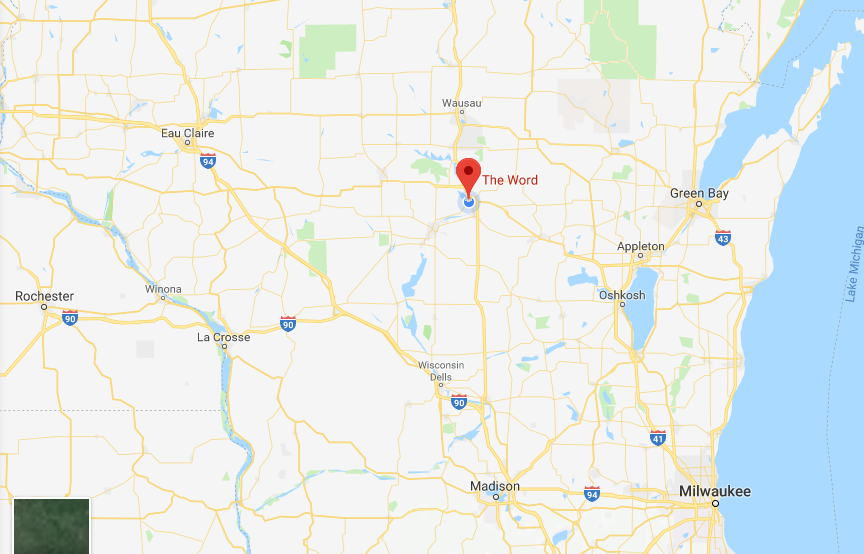 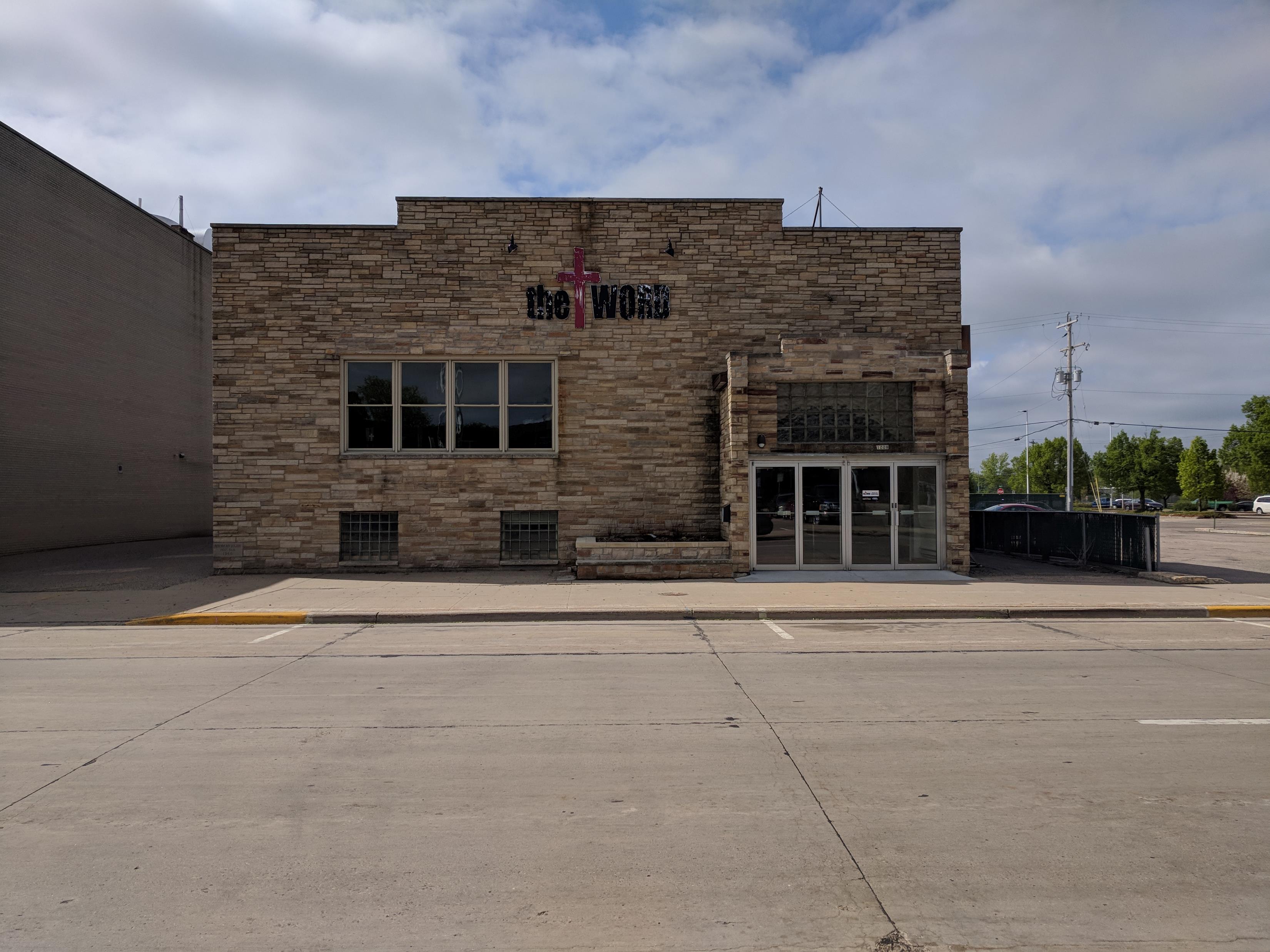 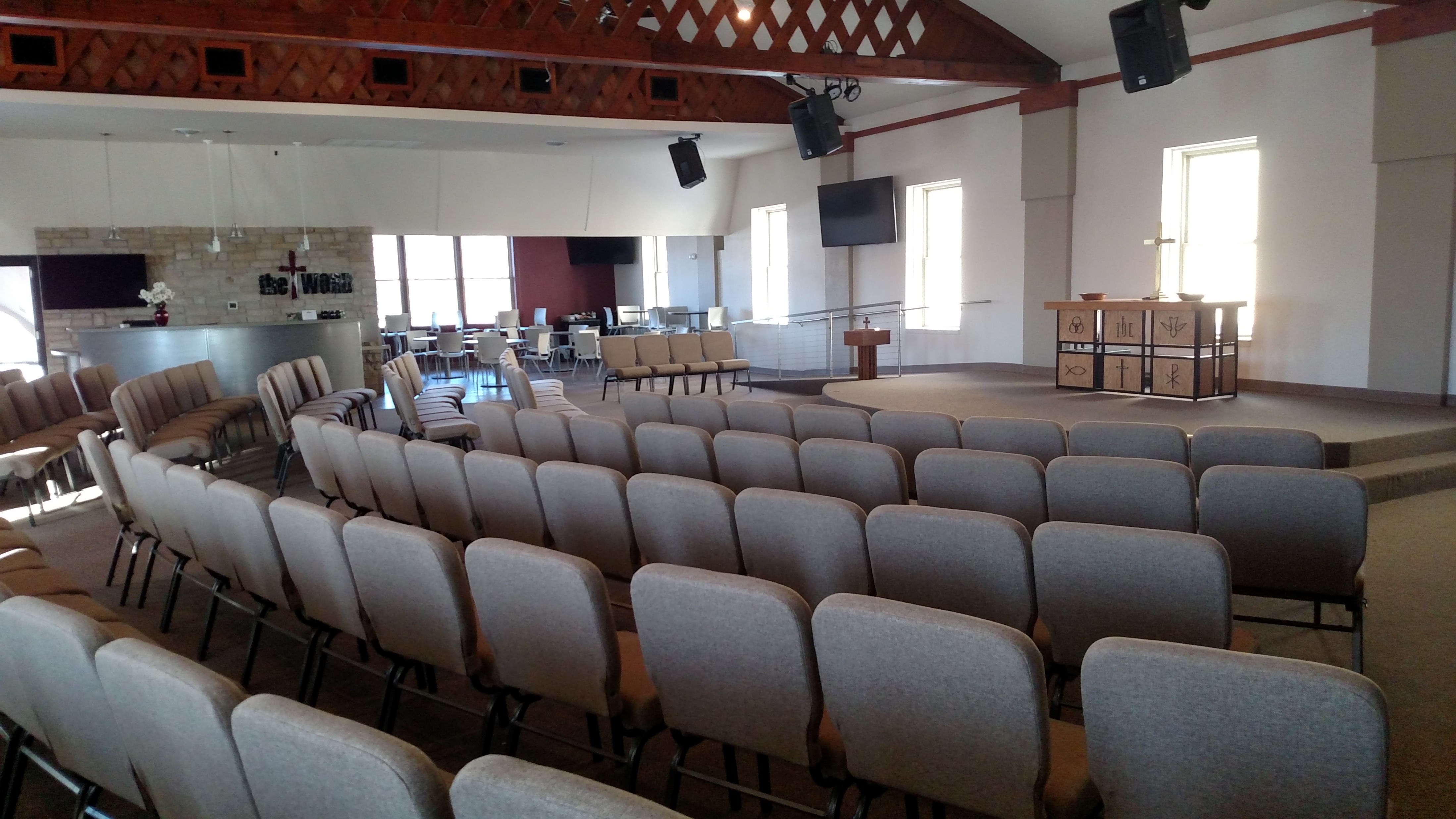 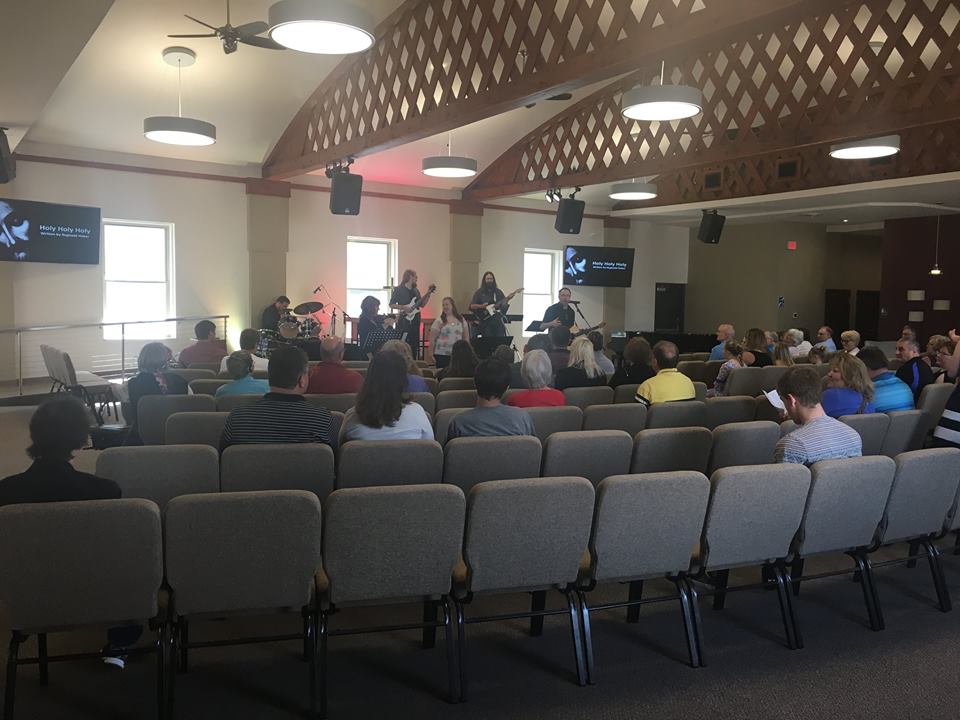 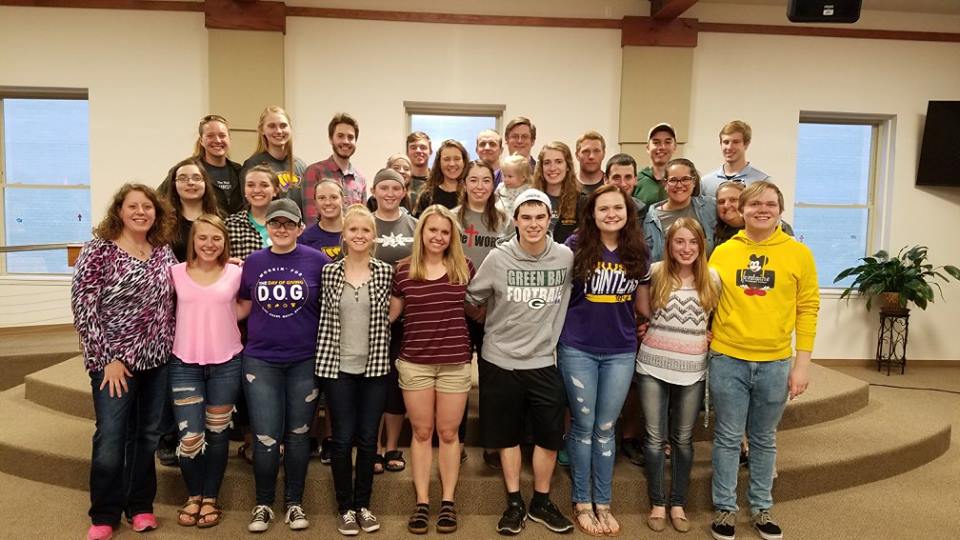 Good News Lutheran, Mt. Horeb, WI
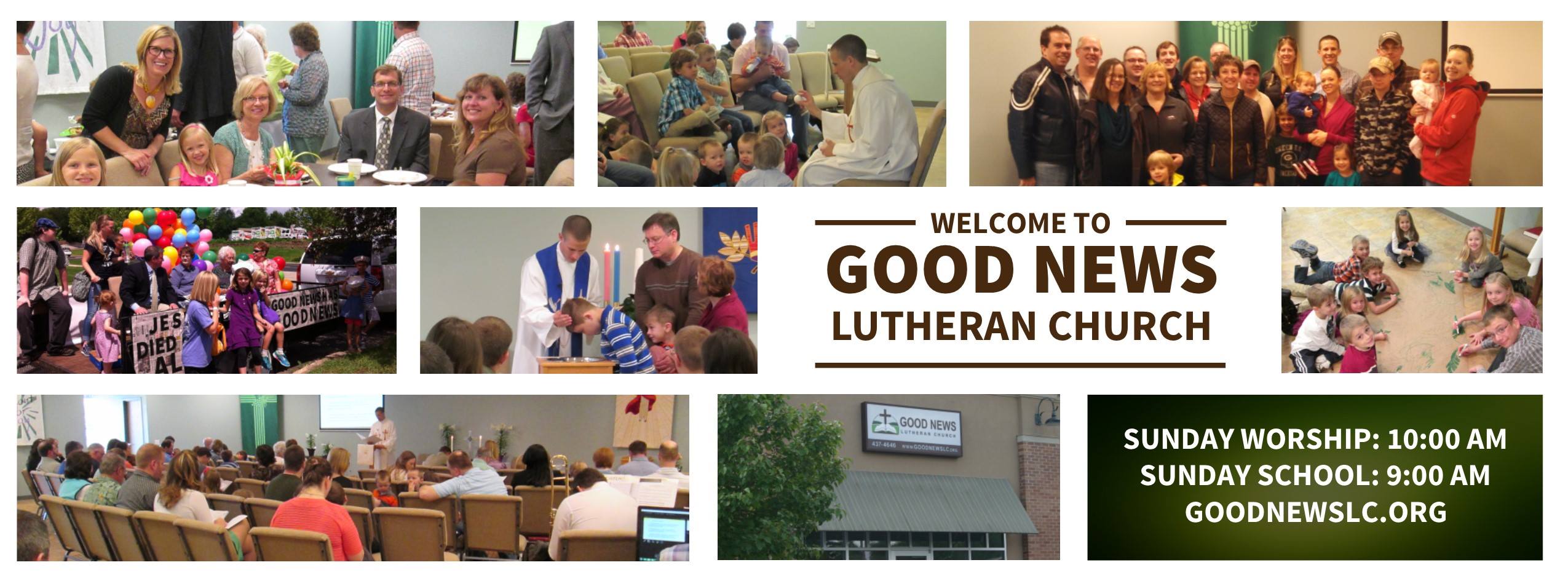 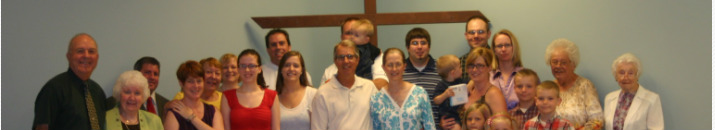 Good News was started by members of Resurrection  in Verona. 
Initial conversations and planning began in 2012. 

Other milestones in our young church's history include:
July 14, 2013 - First Sunday service held (pictured above)
September 15, 2013 - Official grand opening for the community
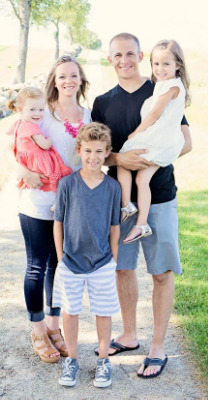 On July 13, 2014, Pastor Jonathan Bauer was installed as the first full-time pastor at Good News Lutheran Church.
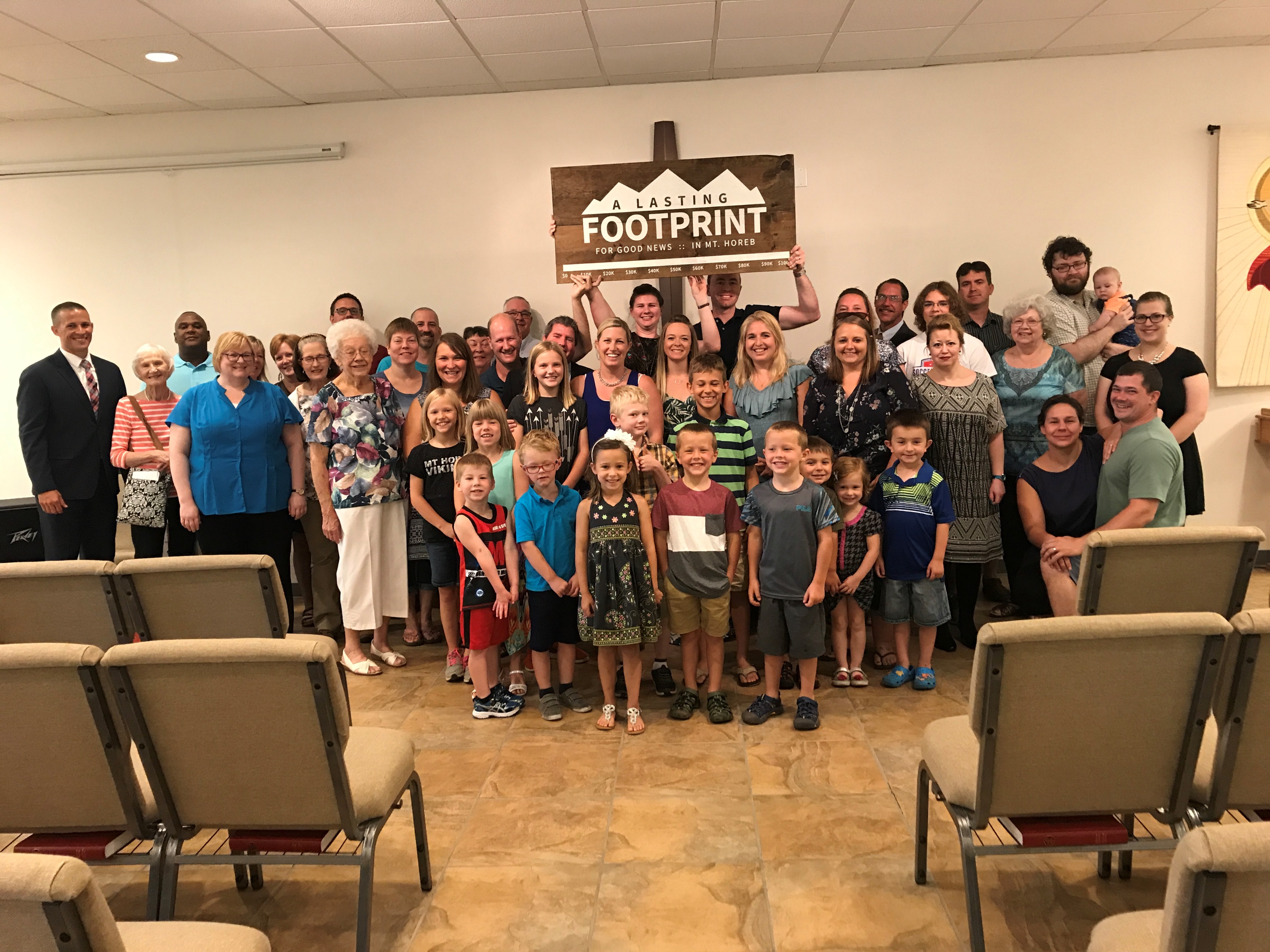 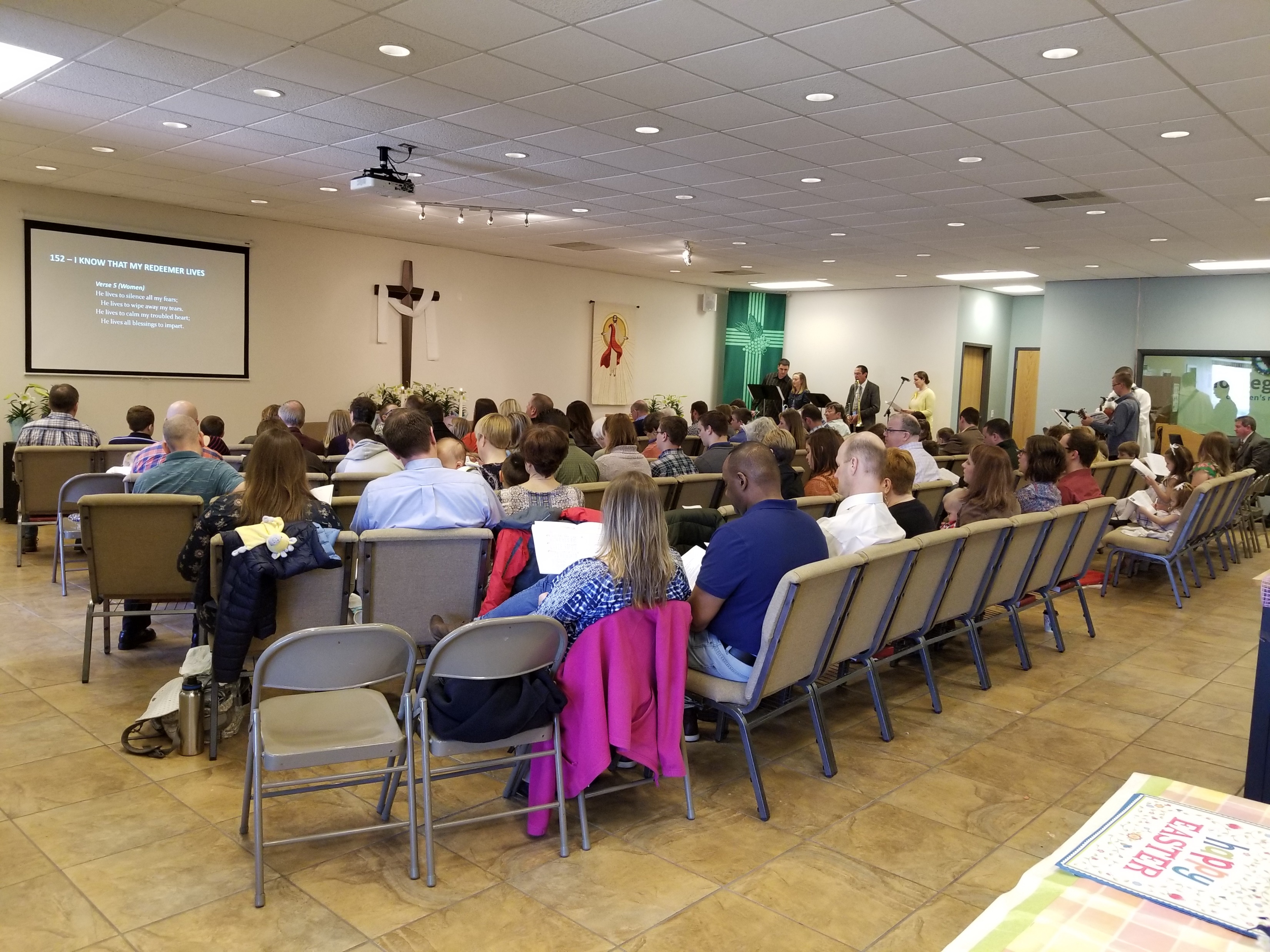 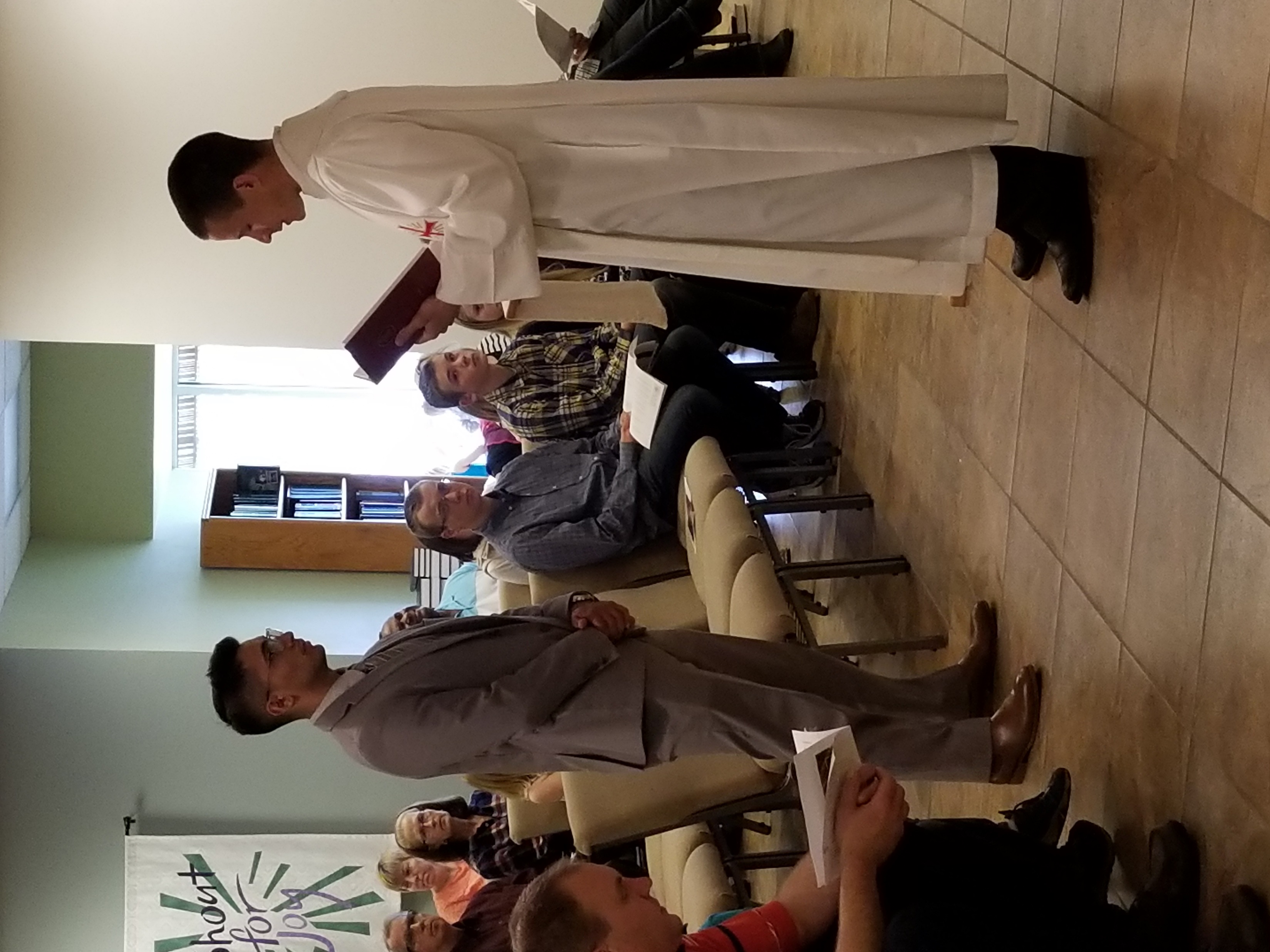 Summer Vicar 
Isaac Hayes being installed.
5/27/2018
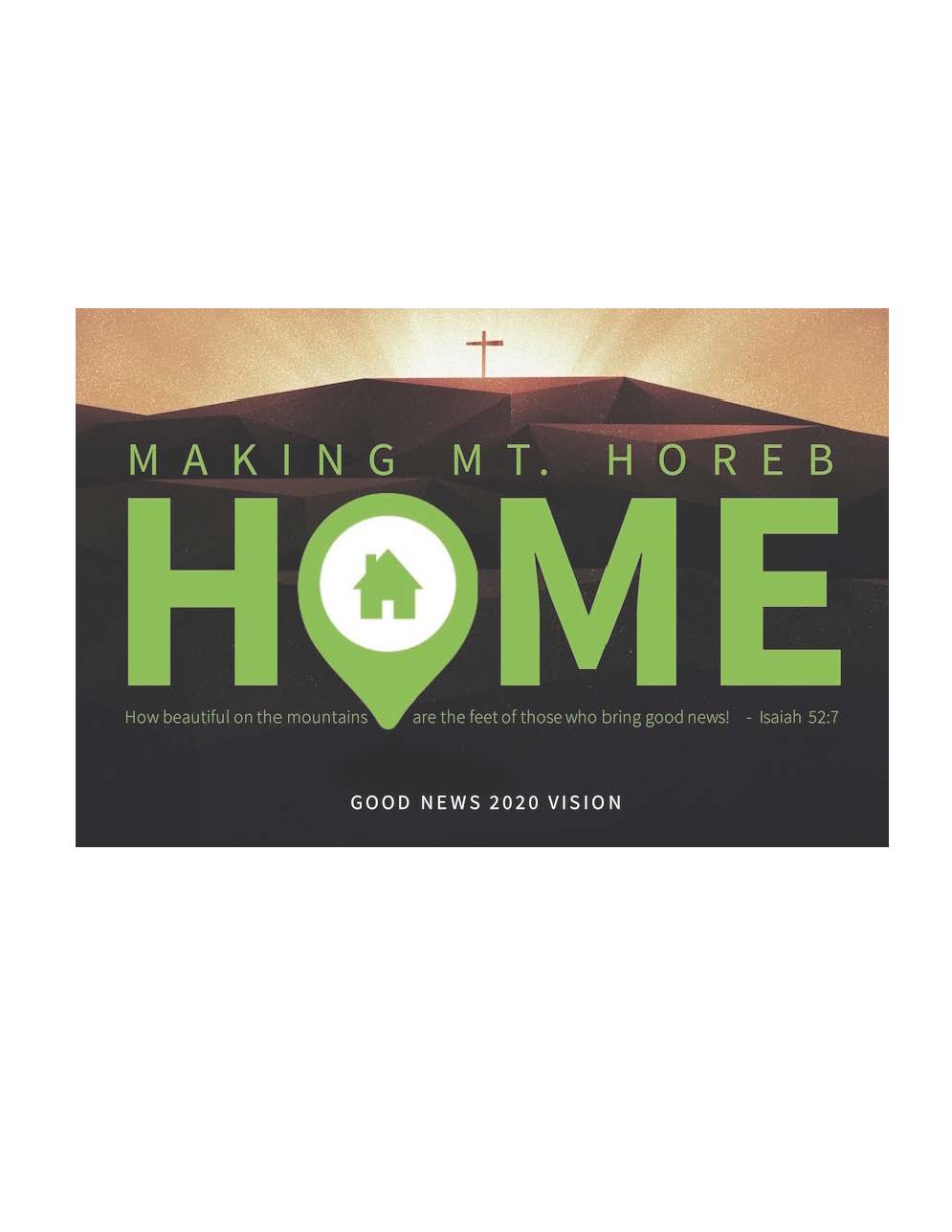 2020 VISION: MAKING MT. HOREB HOME
Only God can see what Good News Lutheran Church will look like three to five years from now. Only God’s power and God’s blessing can make any plans or dreams a reality.
2020 VISION: MAKING MT. HOREB HOME
1. MAKE ROOM AT OUR TABLE
2. OPEN DOORS TO OUR COMMUNITY
3. DISCOVER THE STRENGTH OF OUR FOUNDATION
4. BUILD A HOUSE FOR OUR FUTURE
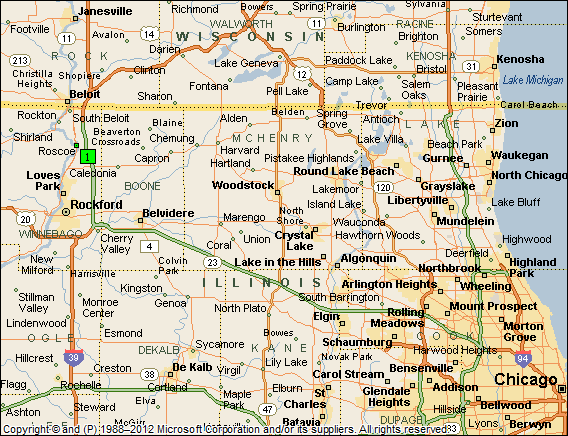 Amazing Grace, Roscoe, IL
Pastor Burow
What a Stud…
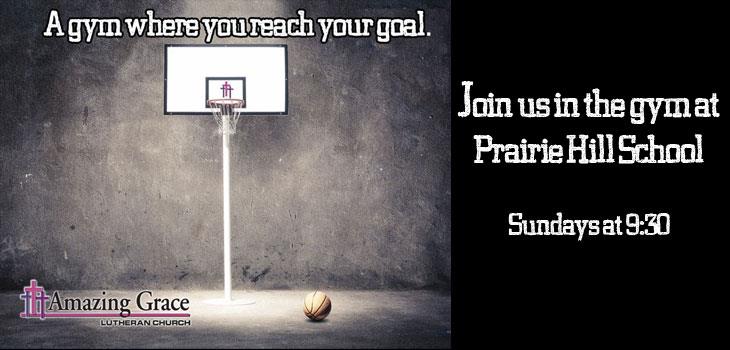 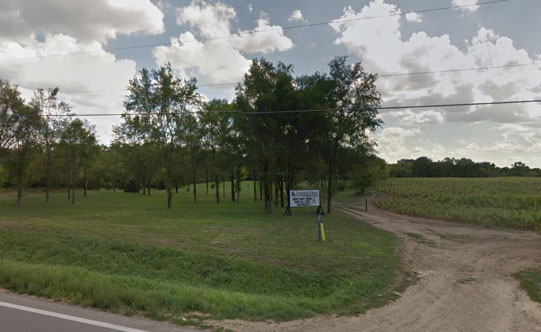 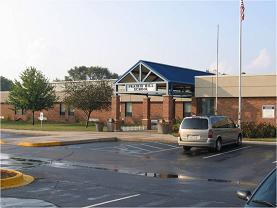 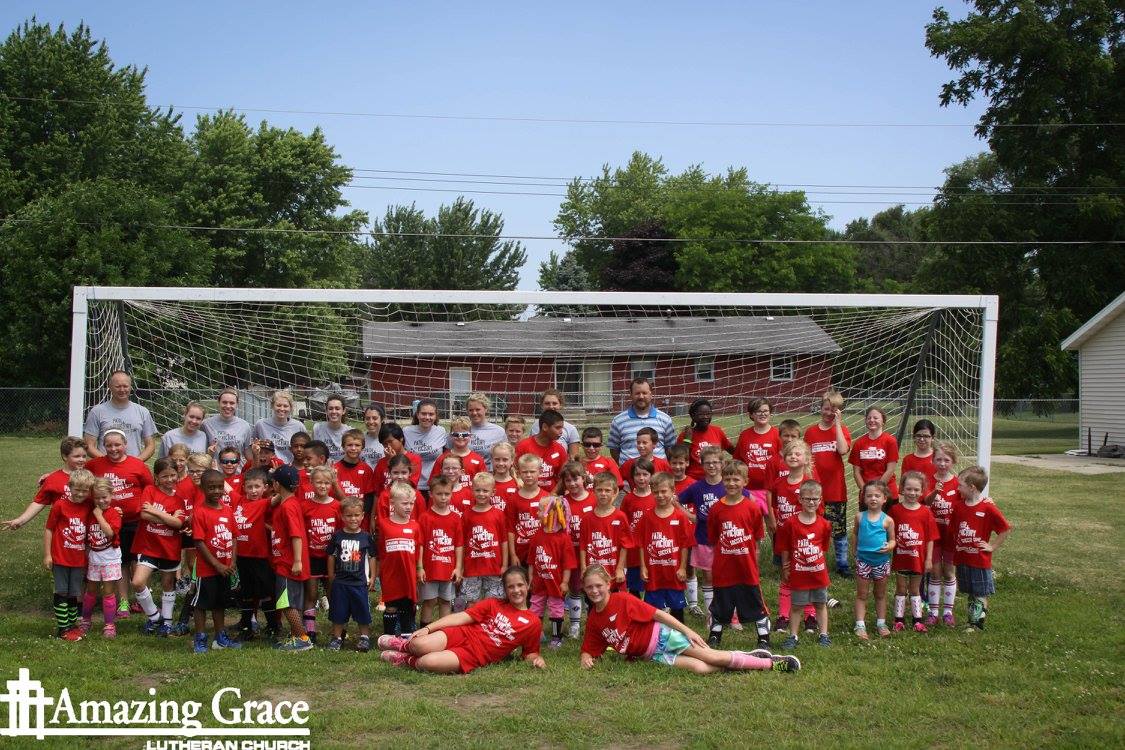 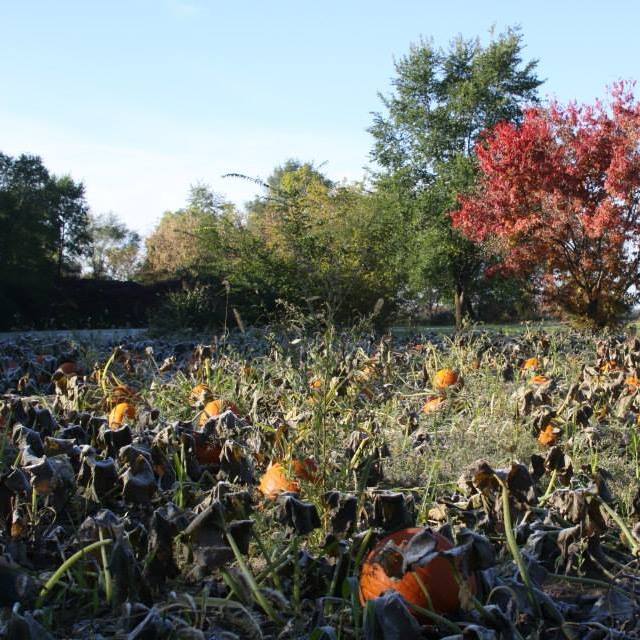 St. John’s, Horicon, WI
Summary of Steps Taken…
Talked to Pastors and Churches that have done Multi-Site
Attended a Multi-Site Conference (Tuscon, AZ)
Looked at our surrounding community with fresh eyes
Formed a Second-Site Committee
Worked with DMB / Mission Counselor Pastor Mark Birkholz 
  ( Minimum 1 year)
Filled out the Eight Questions (DMB / BHM Provides)
Lots of Communication with St. John’s
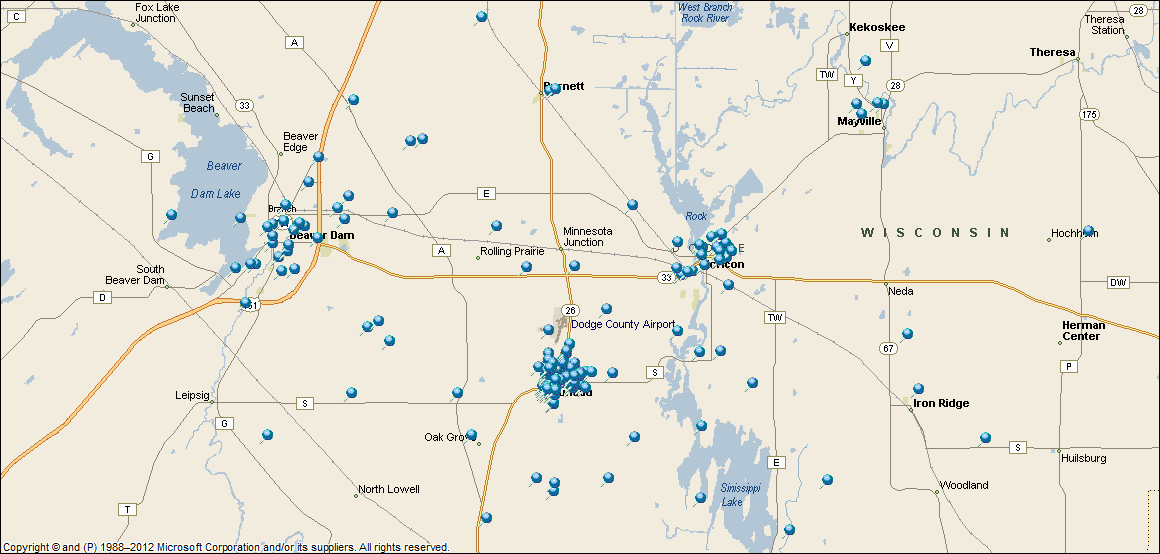 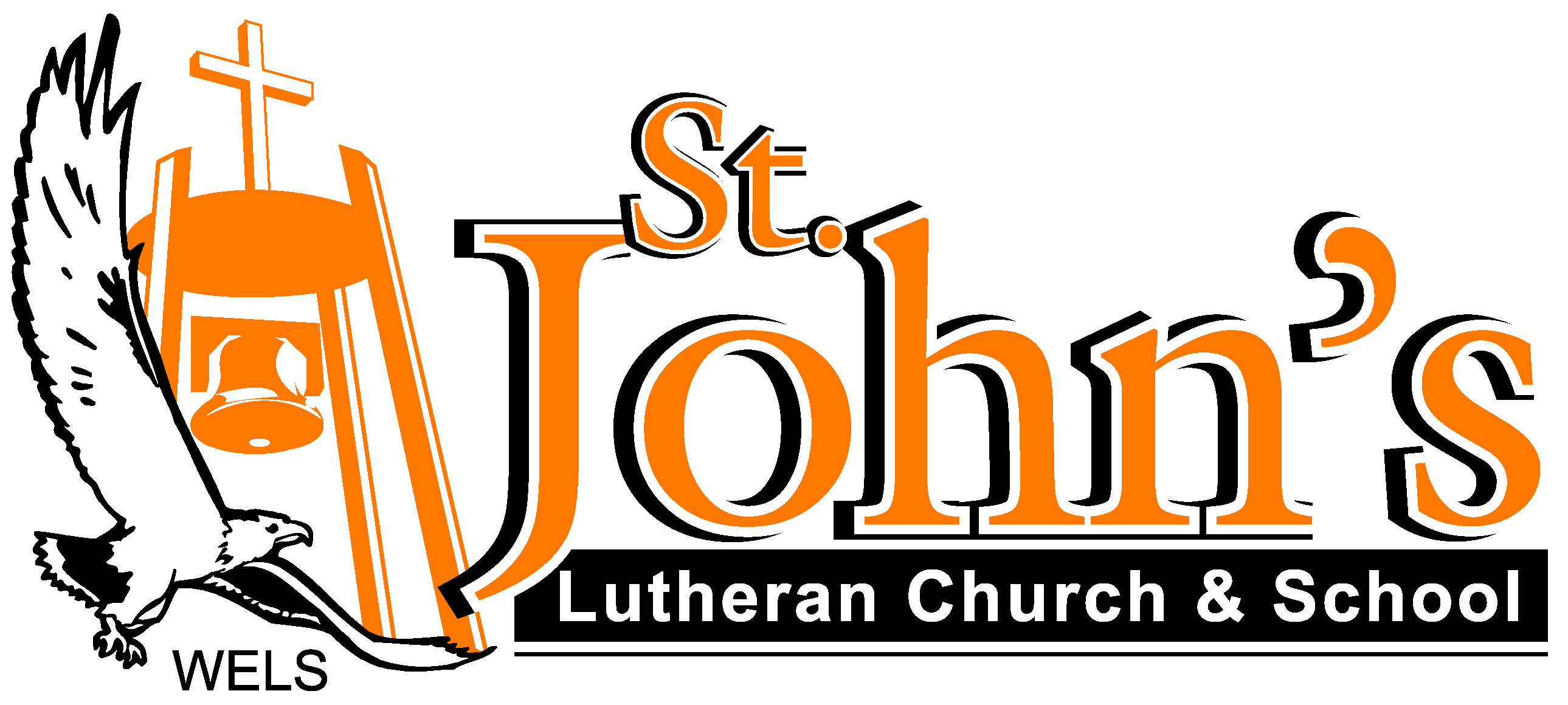 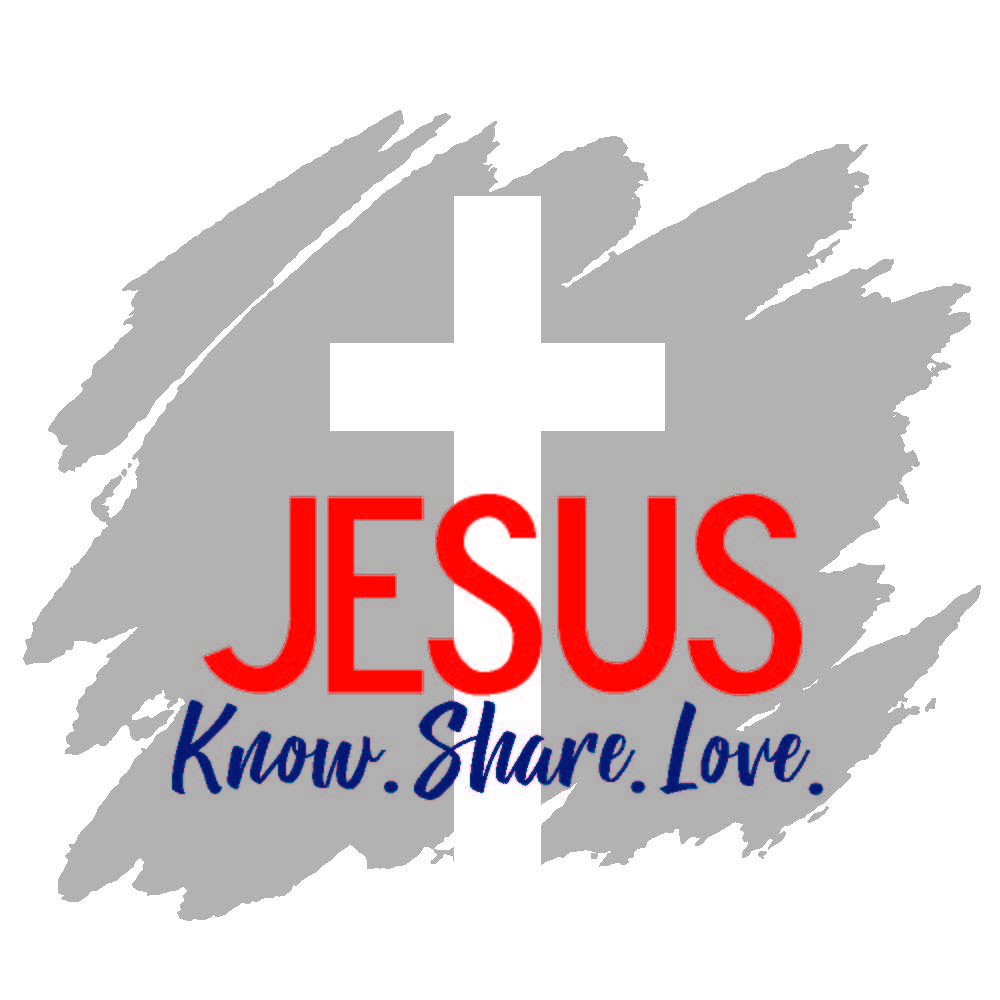 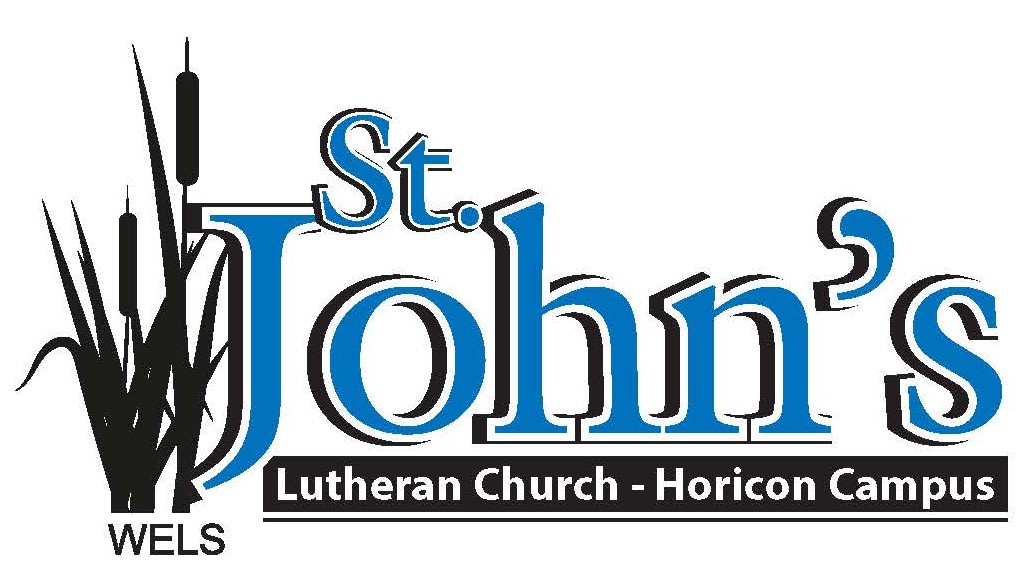 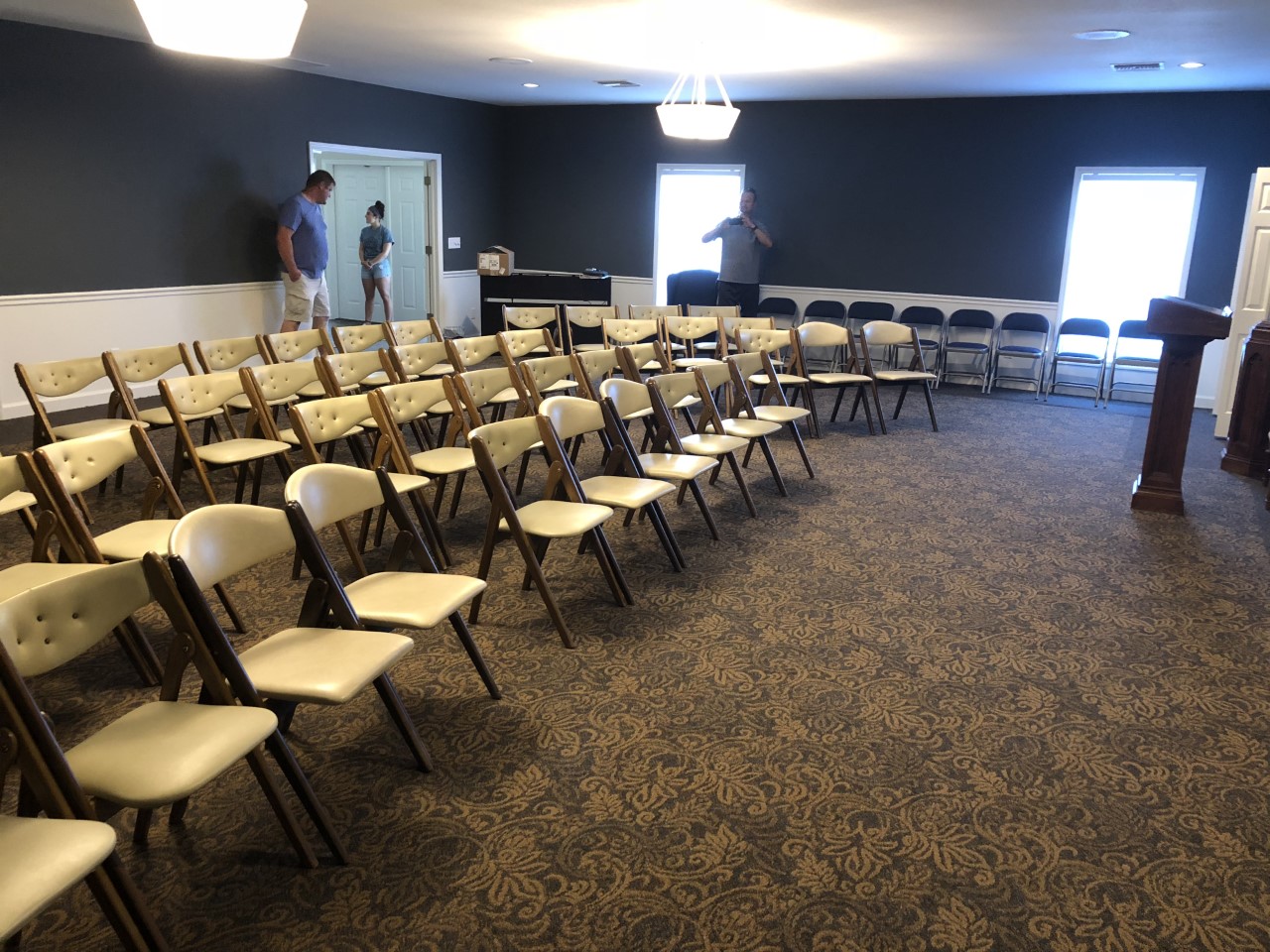 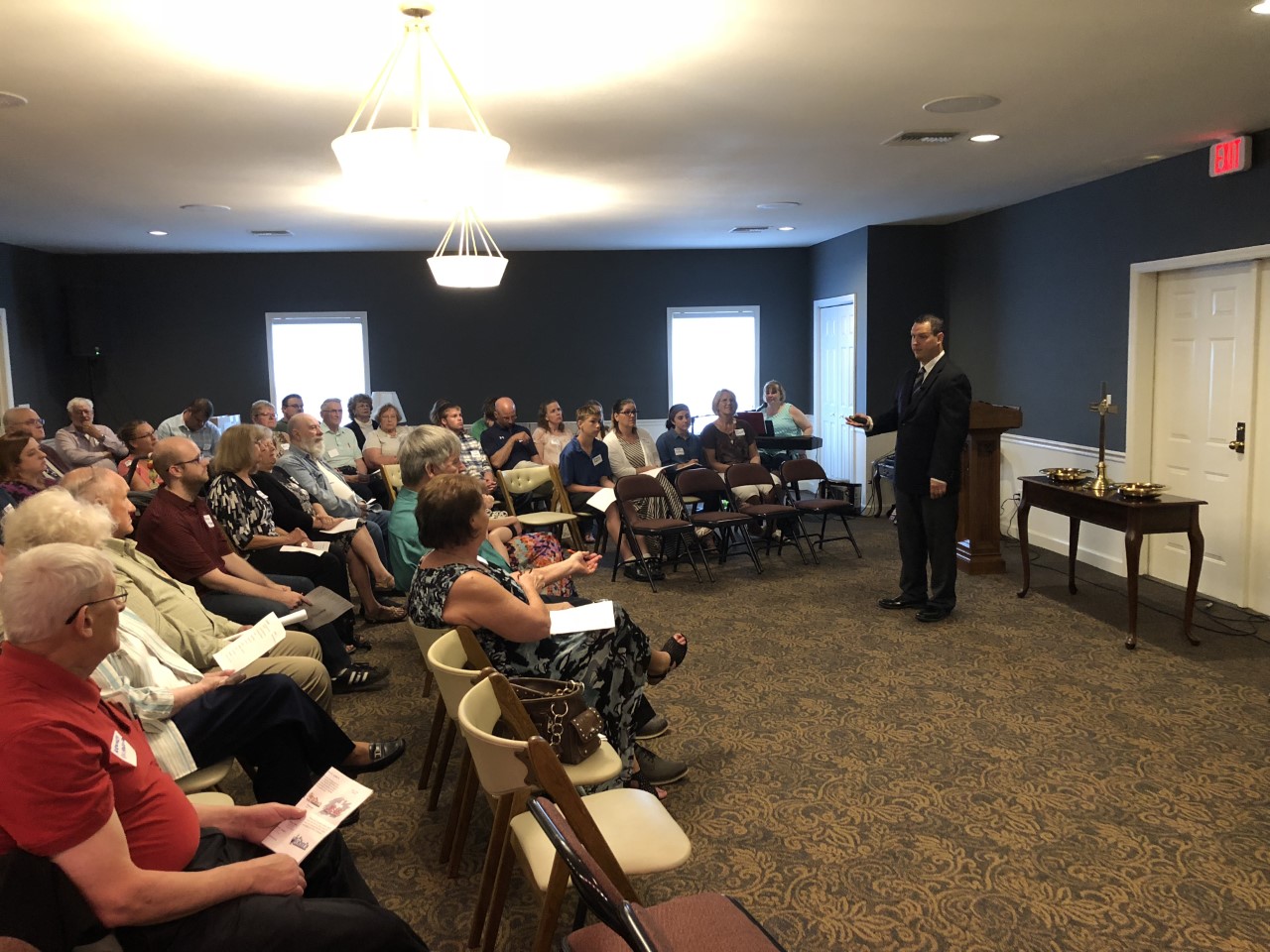 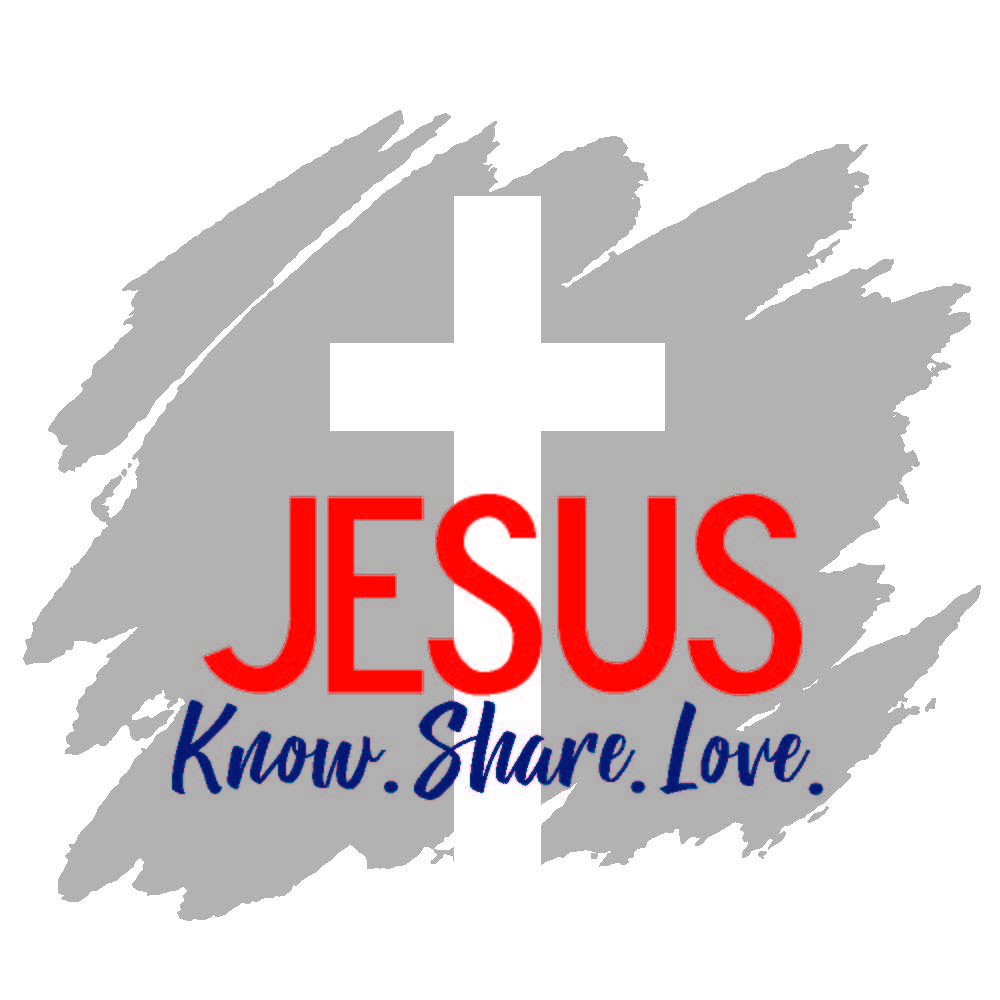 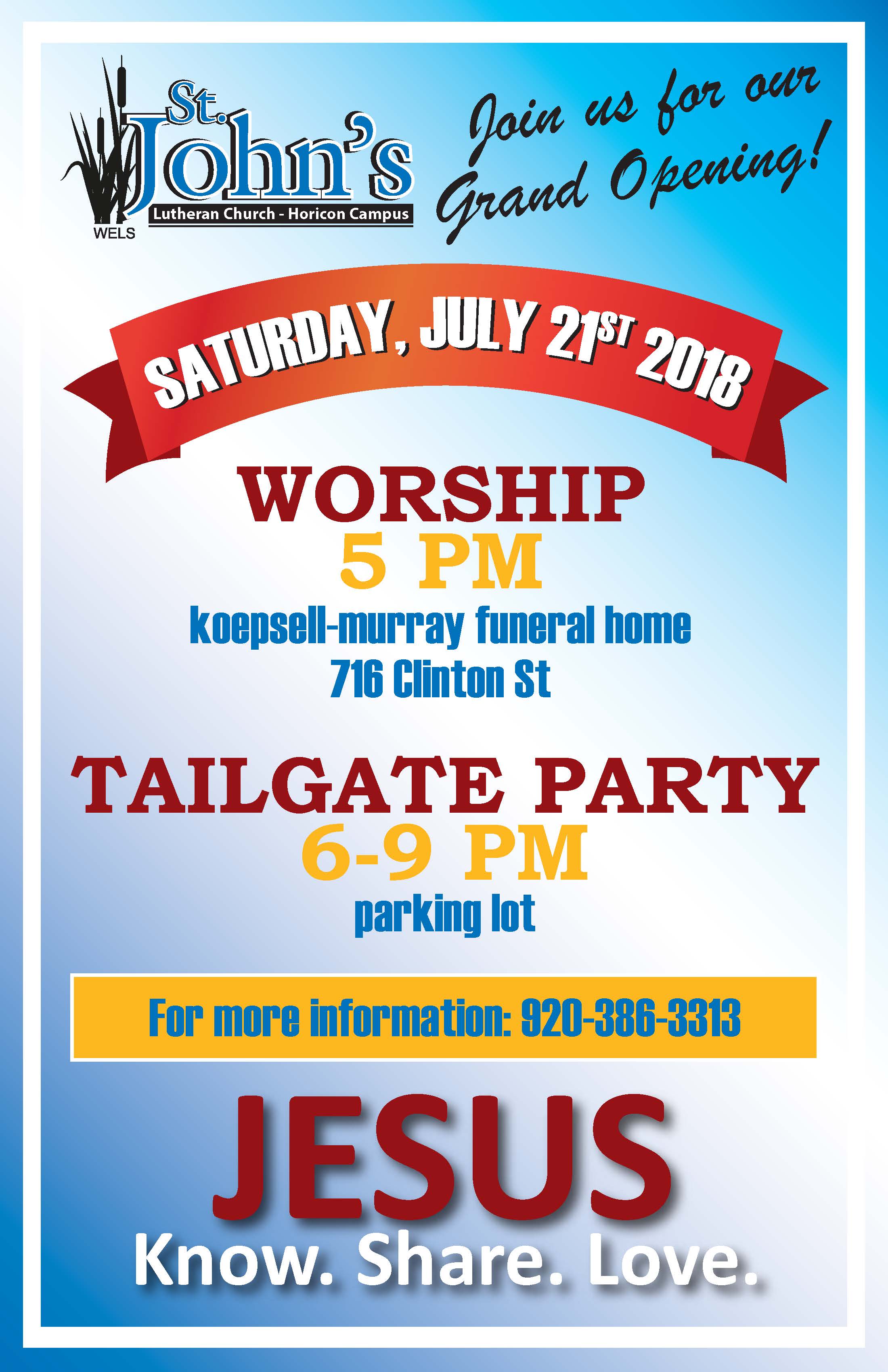 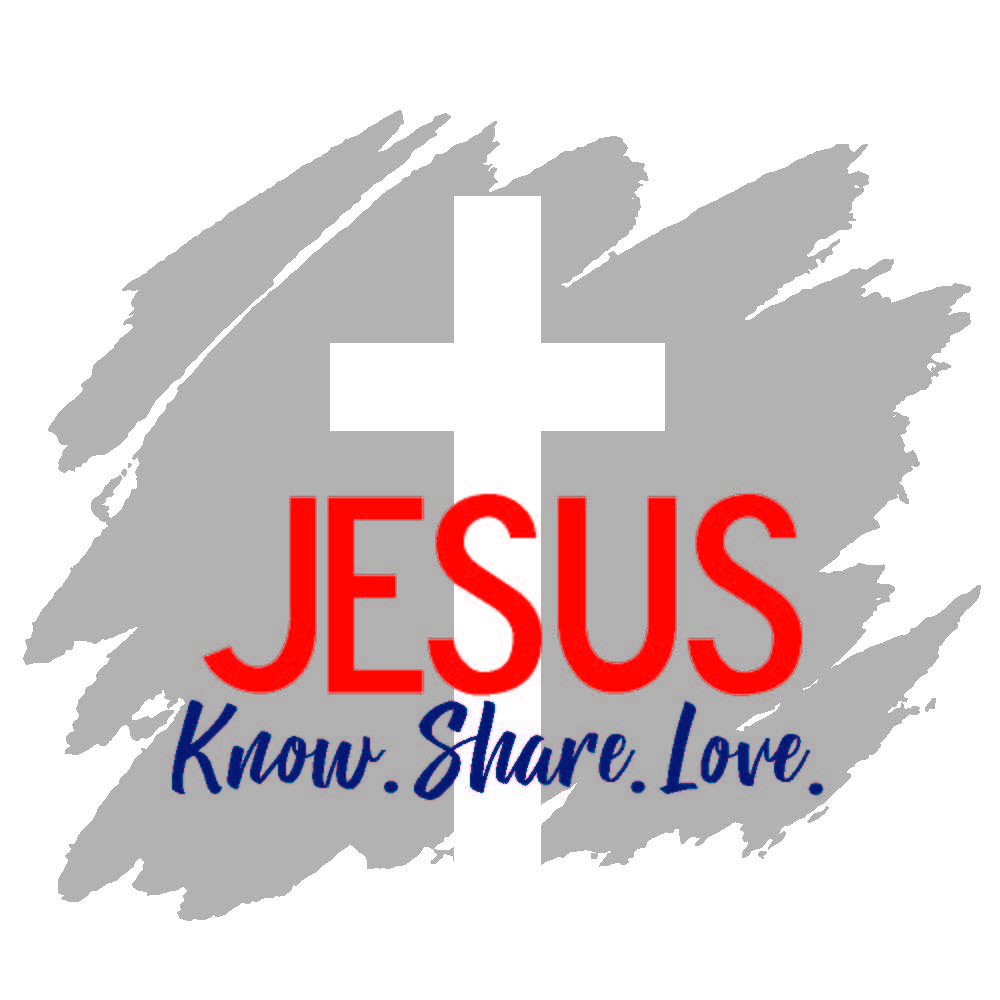 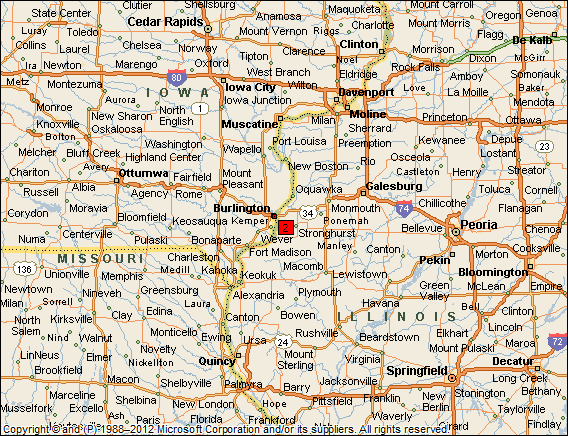 Our Savior Lutheran Church
Burlington, Iowa
Our Savior Ev. Lutheran Church
Divine Service | Sunday 2:30 p
Our Savior has been gathering around Christ and His Word and Sacraments since 1974. The souls of Our Savior are served by Lutheran pastors from the Quad Cities.
Vacancy Pastor The Rev. Matt MuellerGuest PreacherThe Rev. Luke Boehringer
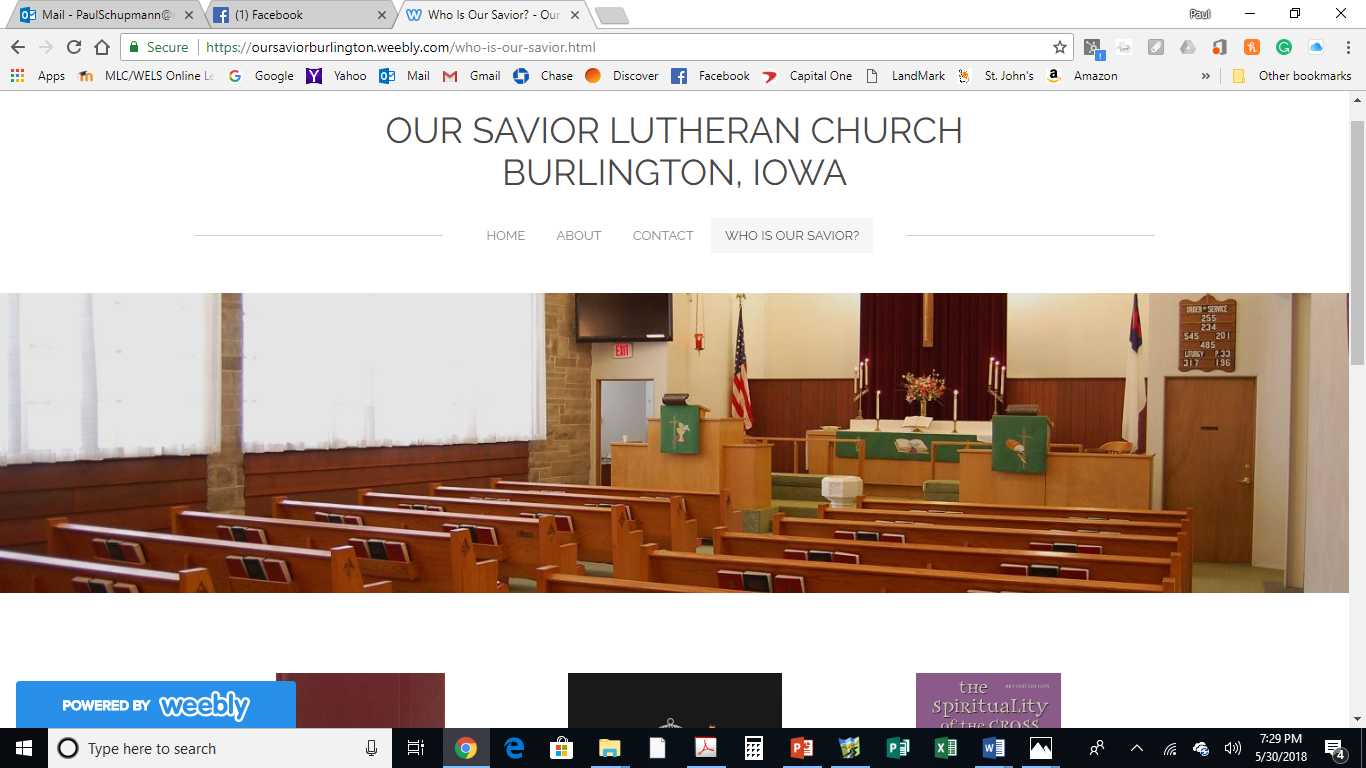 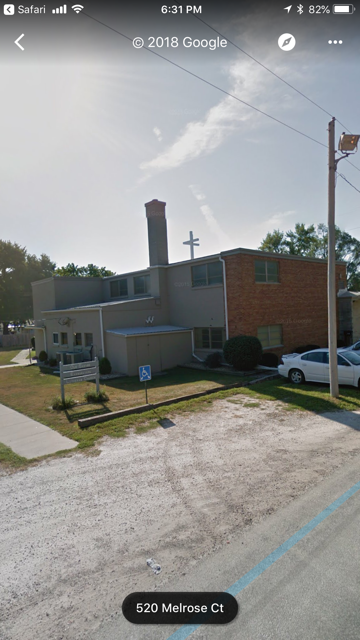 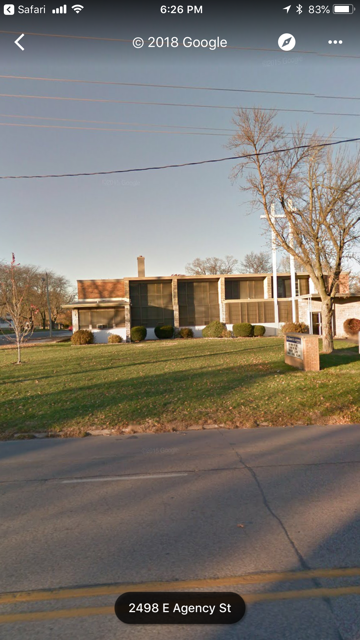